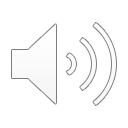 K jakým partnerským krizím může dojít a proč?
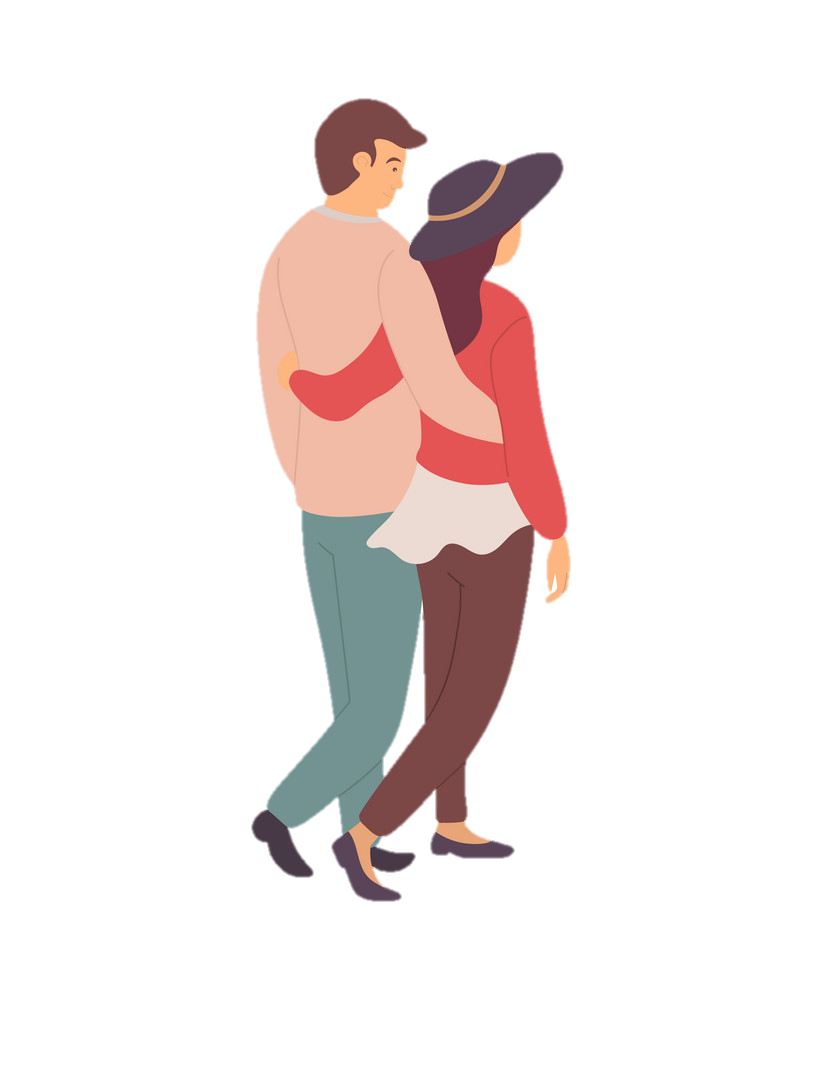 Klíčová slova: pohlaví, vztahy, partneři, krize, nevěra, žárlivost, vztah, láska, pár, tolerance
Proseminář k akademickým dovednostem
Adéla Procházková
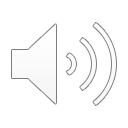 Cíl a metoda práce
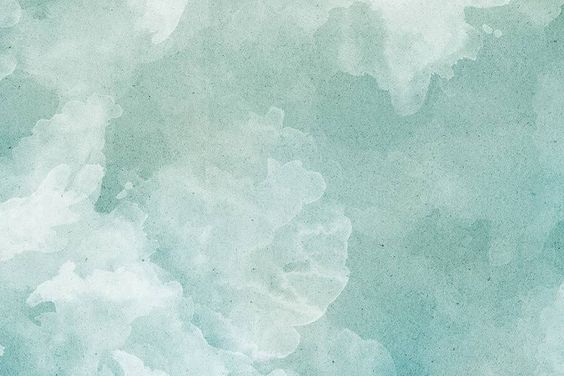 Přiblížení problémů, ke kterým může ve vztahu dojít
Vysvětlení pojmů: žárlivost, nevěra, věkový rozdíl ve vztahu
Metoda práce: přečtení a následný výtah zajímavých informací z odborných publikací
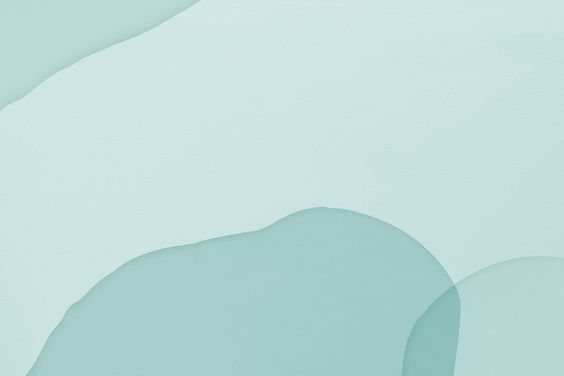 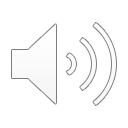 Krize ve vztahu
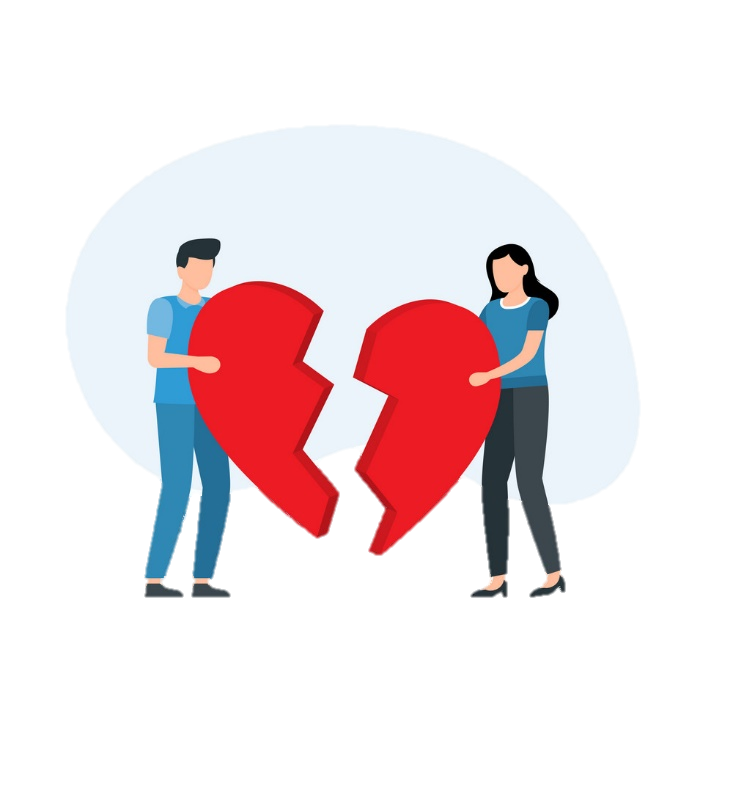 Některé krize nastávají přirozenou proměnou vztahu
Konflikty ke vztahu patří, důležitá je komunikace mezi partnery
Krize 3. roku aneb upadnutí zamilovanosti a děti v hlavní roli
Krize 7. roku – „stereotyp“
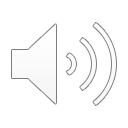 Žárlivost
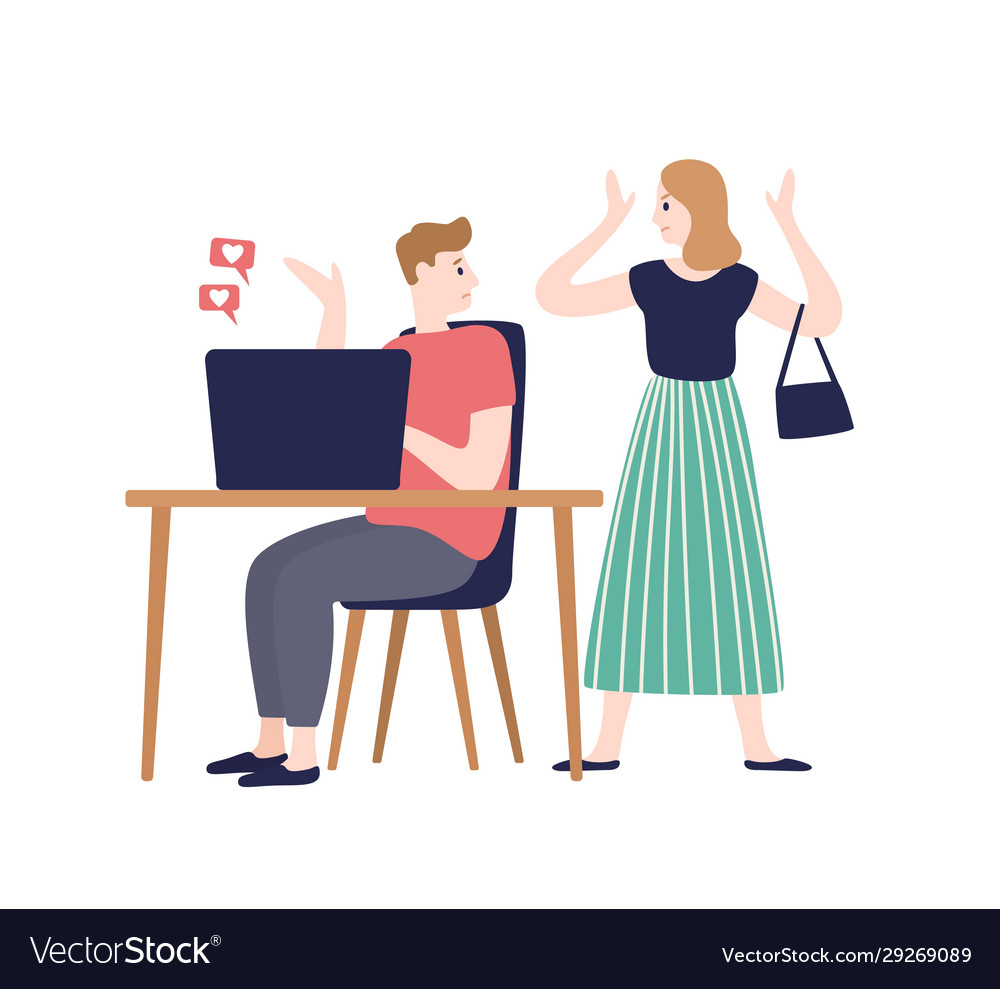 Záporný emoční stav, forma úzkosti vznikající z pocitu strachu ze ztráty milované osoby
Scény, kontroly a agresivní výbuchy
Důležitost komunikace a vyjasnění hranic
Žárlivost bývá jedním z nejčastějších důvodů  k rozchodu
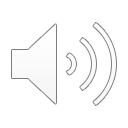 Nevěra
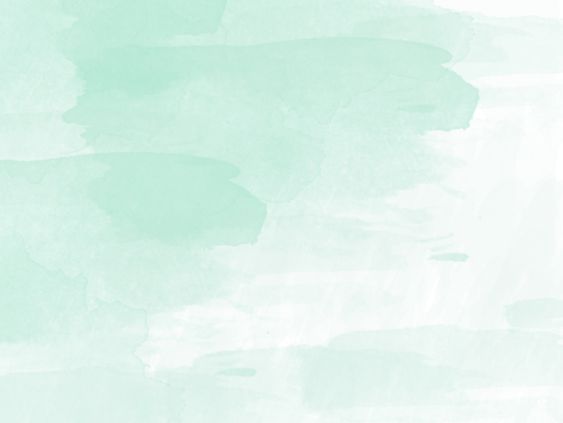 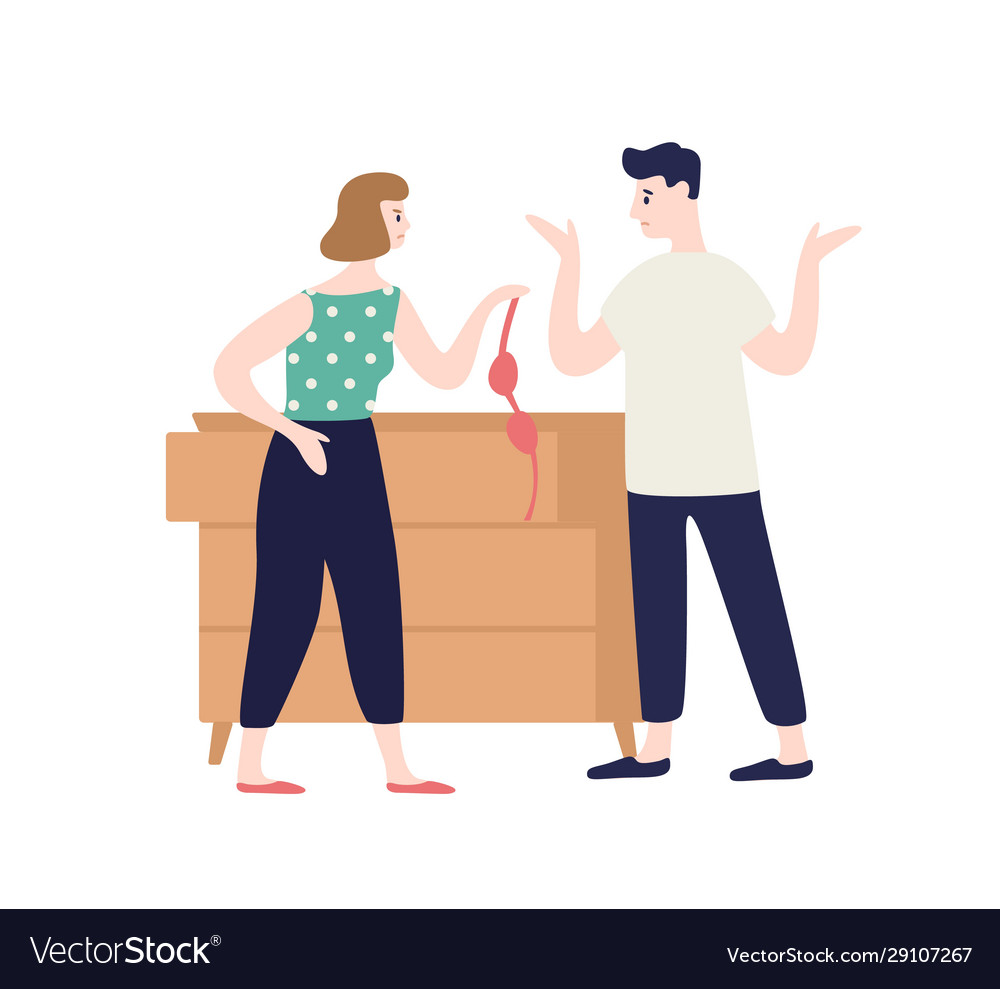 Sdílení duševní i tělesné intimity s jinou osobou
Snaha uniknout před stereotypem a touha po dobrodružství
Doporučuje se vyhledat pomoc terapeuta
Ztráta důvěry ze strany podvedeného partnera
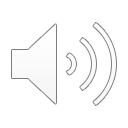 Věkový rozdíl mezi partnery
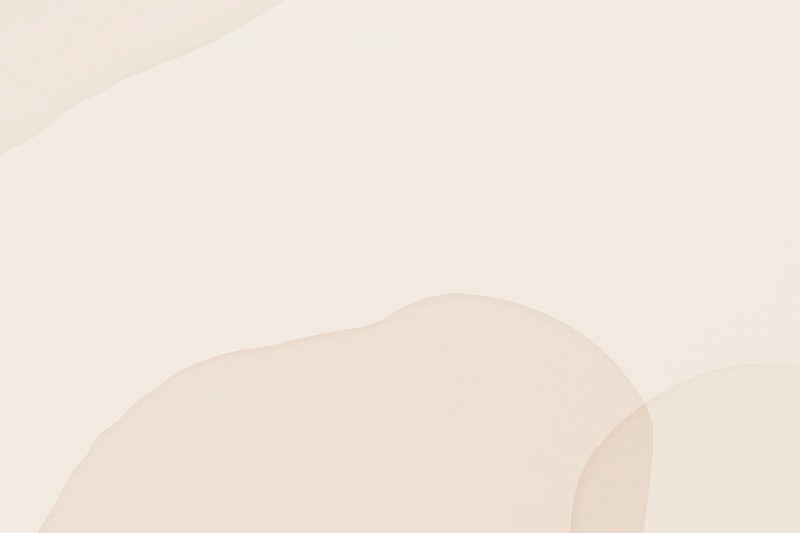 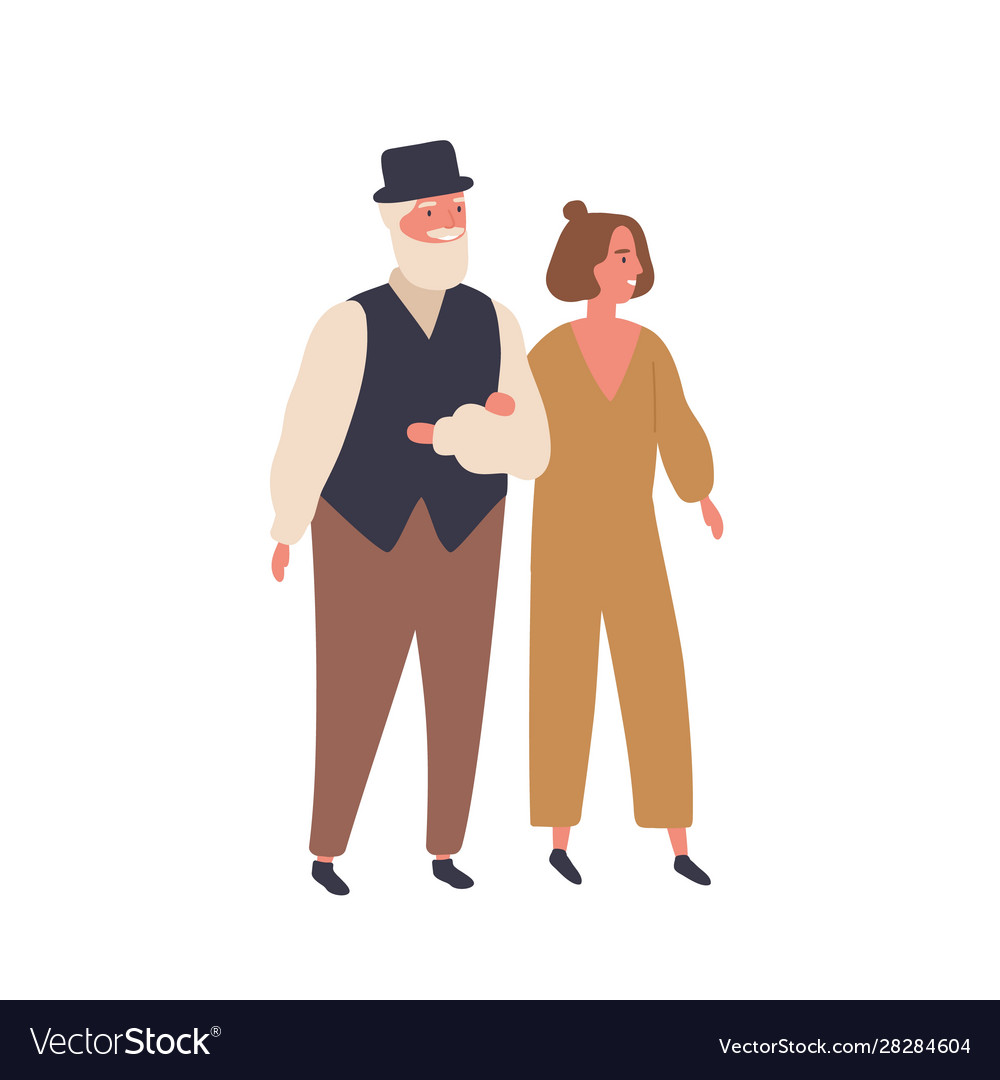 Nátlak ze strany společnosti
„Má ho jako otce,“ „Bere si ho jenom pro peníze.“
Komplikace v generačních názorech 
Závislost na mladším partnerovi
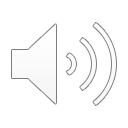 Závěr
Vztahy závisí na upřímné a otevřené komunikaci
Problémy se nesmí upozaďovat
Vyhledat pomoc odborníka neznamená porážku, ba naopak
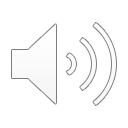 Děkuji za pozornost
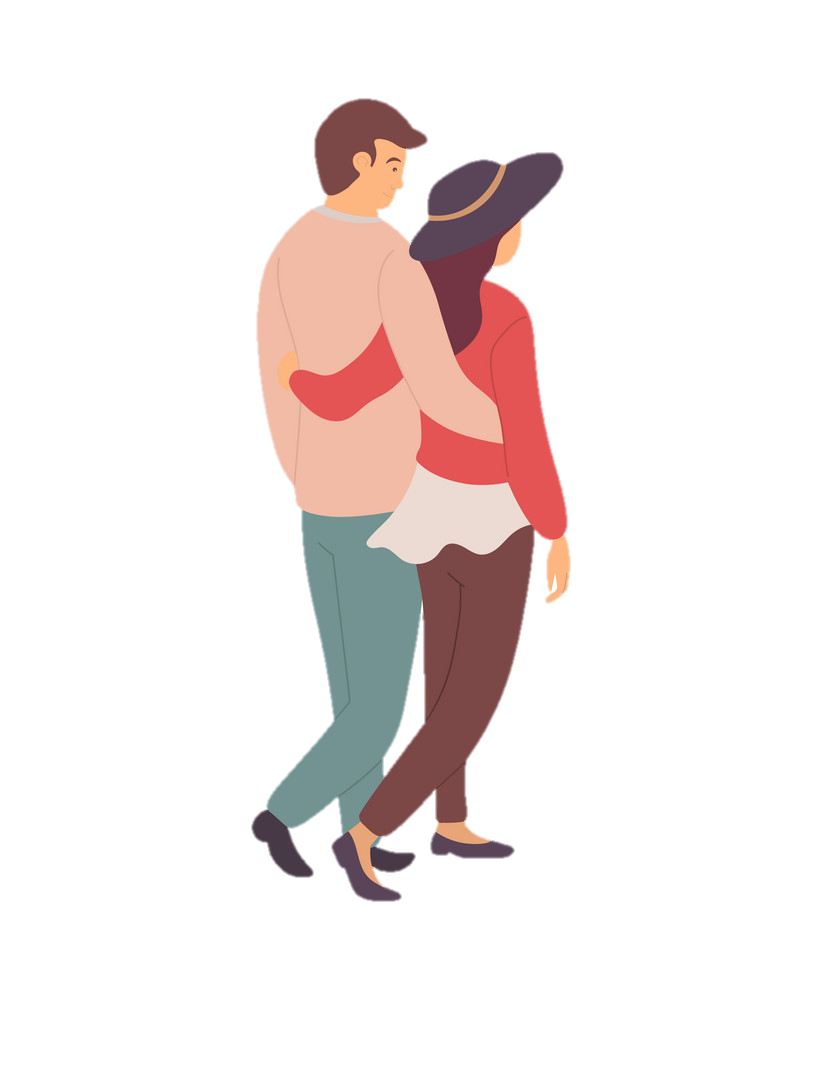 Máte dotazy?
Adéla Procházková, 18. 5. 2021 
Kontakt: prochazkovaadela1@gmail.com
Zdroje
Hoskovec, J. (2010). Hartl, Pavel, Hartlová, Helena. Velký psychologický slovník. Portál, 800(s V), 2000.
Martina, V. (2008). Průvodce partnerským vztahem. Grada Publishing as.
Matějková, E. (2007). Jak řešit konflikty a problémy v partnerských vztazích. Grada Publishing as.
Matějková, E. (2009). Řešíme partnerské problémy. Grada Publishing as.
Pekárek, J. (2014). Aktuální problémy partnerského soužití [Univerzita Tomáše Bati ve Zlíně. Fakulta humanitních studií, Institut mezioborových studií]. Univerzita Tomáše Bati ve Zlíně. http://hdl.handle.net/10563/31482, datum stažení: 14. 4. 2021
Praško, J. (2005). Asertivita v partnerství. Grada Publishing as.
Šmolka, P. (2010). Nevěra-Pro podváděné a podvádějící, 2., rozšířené a aktualizované vydání. Grada Publishing as.
Tomáš, N. (2007). Věkový rozdíl mezi partnery. Grada Publishing as.
Uzel, M. R. (2010). Nevěra a co s ní. Nakladatelství Petrklíč.
Vohlídalová, M. (2010). Kdo podává žádost o rozvod a jaké jsou příčiny rozpadu partnerských vztahů?. Gender rovné příležitosti výzkum, 11(02), 48-56.
Obrázky: https://www.vectorstock.com, https://cz.pinterest.com